Customer-centric Energy Usage Data Management and Sharing in Smart Grid Systems
Gaurav Lahoti
University of Illinois at Urbana-Champaign, IL, USA

Daisuke Mashima
Wei-Peng Chen
Fujitsu Laboratories of America Inc., USA
Smart Grid – Consumer Domain
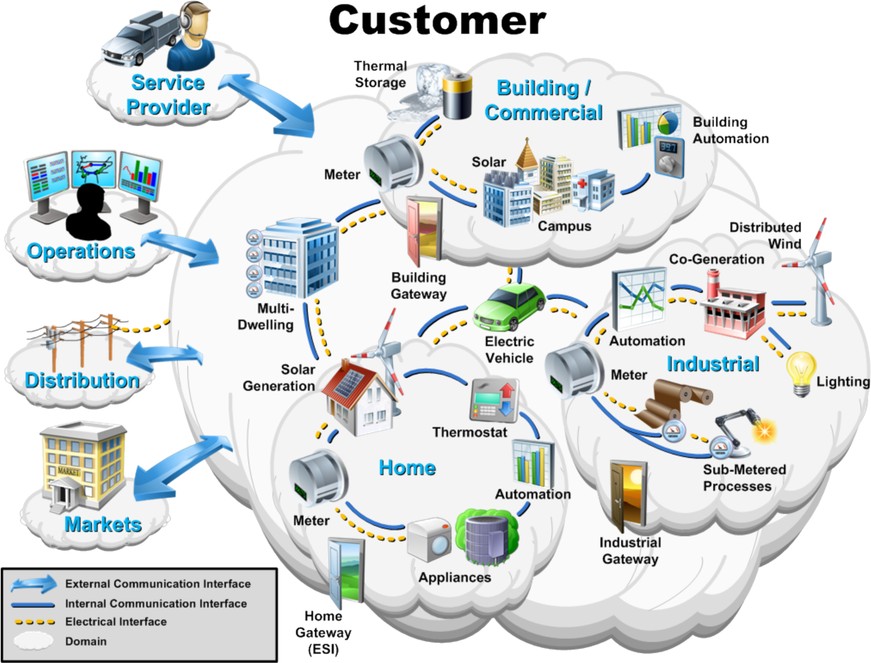 Source: http://www.ietf.org/proceedings/77/slides/intarea-7.pdf
ACM Smart Energy Grid Security (SEGS) Workshop 2013, Berlin, Germany
2
Smart Grid – Green Button
Green Button allows customers to download their energy usage information from electricity supplier in an easy-to-understand standard XML format
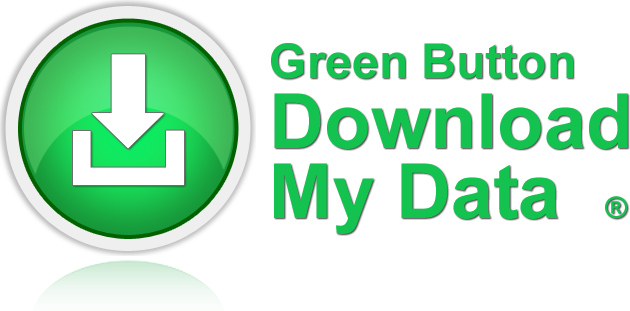 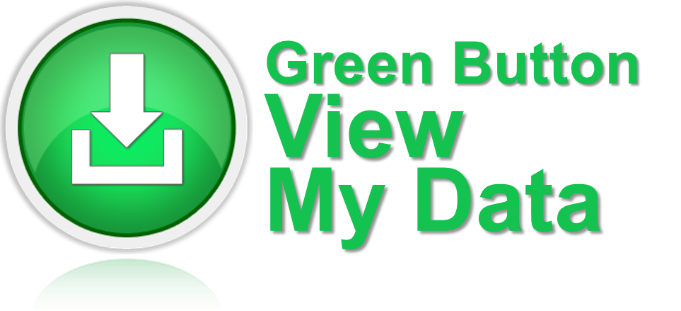 Source: http://www.greenbuttondata.org/
ACM Smart Energy Grid Security (SEGS) Workshop 2013, Berlin, Germany
3
Power Usage Data - Services
The power usage data being available to customers has opened venues for 3rd party applications and specialized services
Analyzing energy usage and provide actionable tips
Measurement of energy-efficiency investments
Demand-Response (DR) Aggregation


It is an active area of research and new services are constantly emerging in the market
ACM Smart Energy Grid Security (SEGS) Workshop 2013, Berlin, Germany
4
Privacy Risks
Non-intrusive Appliance Load Monitoring (NALM)
To infer information like devices used in the house, office timings, home presence pattern, usage time of specific devices, etc.
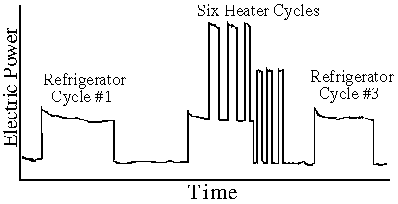 Sample NALM
Source: http://georgehart.com/research/nalm.html
ACM Smart Energy Grid Security (SEGS) Workshop 2013, Berlin, Germany
5
Goals – Customer Centricity & Data Authenticity
Customers
Have full control over their energy usage data
Should be able to govern sharing of the data with third parties

Third Party
Should be able to ensure that the data provided by a customer is the actual data as collected and has not been modified

Utility
Should be unaware of how the energy usage data is being used by the customer
ACM Smart Energy Grid Security (SEGS) Workshop 2013, Berlin, Germany
6
Customer-centric Energy Data Utilization
Signed Energy Usage Data
Utility
Repository
Redacted, Signed Energy Usage Data
Data Sharing, Redaction Request
Signed Energy Usage Data
Meter Reading
Third Party
Customer
Customer Domain
ACM Smart Energy Grid Security (SEGS) Workshop 2013, Berlin, Germany
7
Redactable Digital Signature
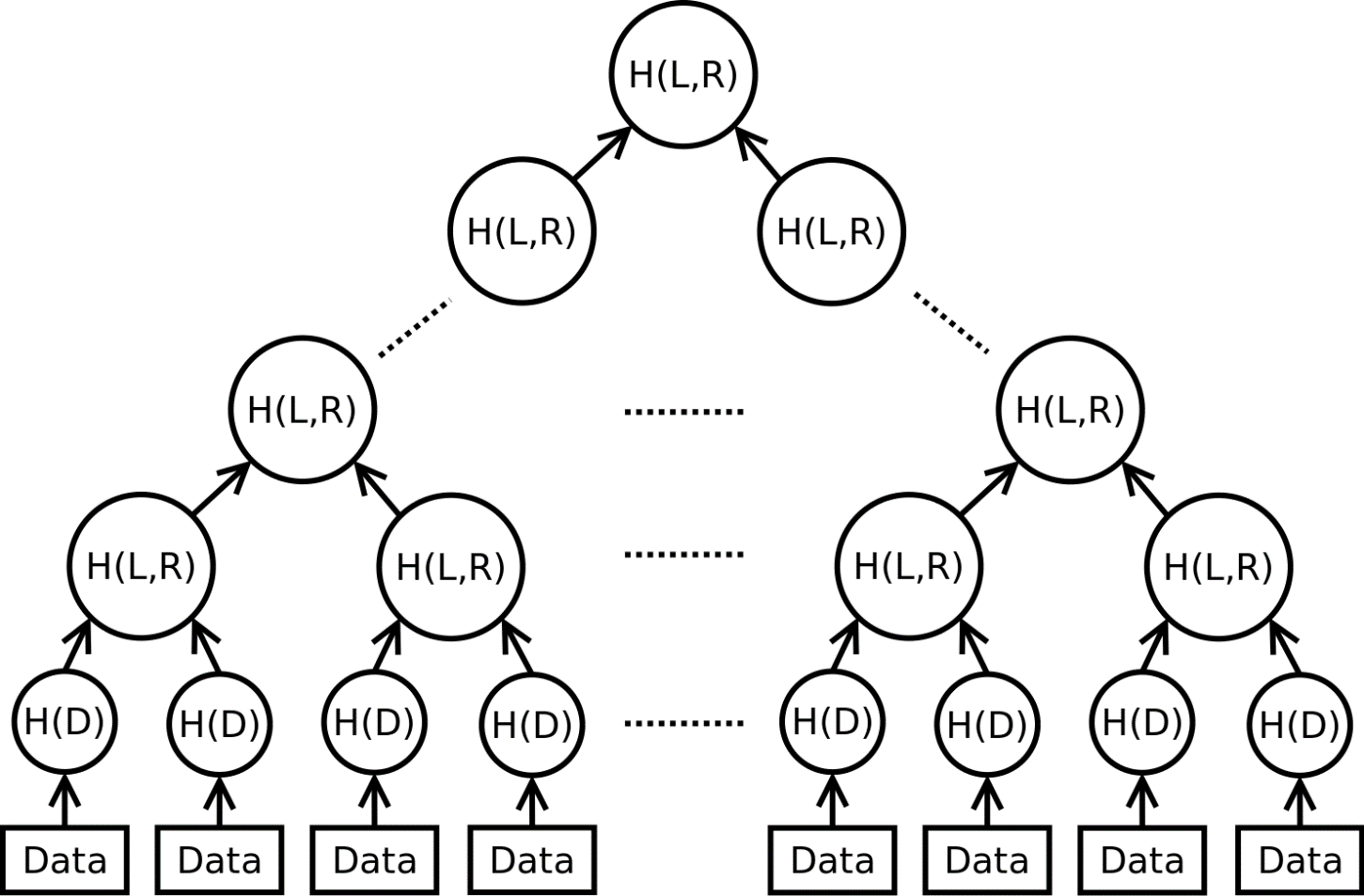 Signed by Utility
Data replaced by a parent hash
Merkle Hash Tree
ACM Smart Energy Grid Security (SEGS) Workshop 2013, Berlin, Germany
8
Brute Force Attack - I
Meter reading values have a limited small range with a small upper bound

An attacker can generate a table, mapping all possible plain text values (i.e. energy usage data) to their hash values
One table is enough for all the customers!

Keyed Hash using a Per-Customer Key
Allows for different hash values for different customers even when a meter reading value (or a series of values) are identical.
The key is shared with the utility company and third party to construct hash tree and calculate the root hash
ACM Smart Energy Grid Security (SEGS) Workshop 2013, Berlin, Germany
9
Brute Force Attack - II
Key is per customer and it allows mapping of identical meter reading values to same hash values for one customer
A malicious entity can construct a meter reading to hash table for each customer as the search space is small

Random Initialization Vector (IV) and Counters
Ensures that no two same data values of the same customer result in the same hash value
One IV is generated for each data file
IV is incremented by 1 for each data block
Hash Function for the leaf nodes
ACM Smart Energy Grid Security (SEGS) Workshop 2013, Berlin, Germany
10
Verifiable Redaction of Energy Usage Data
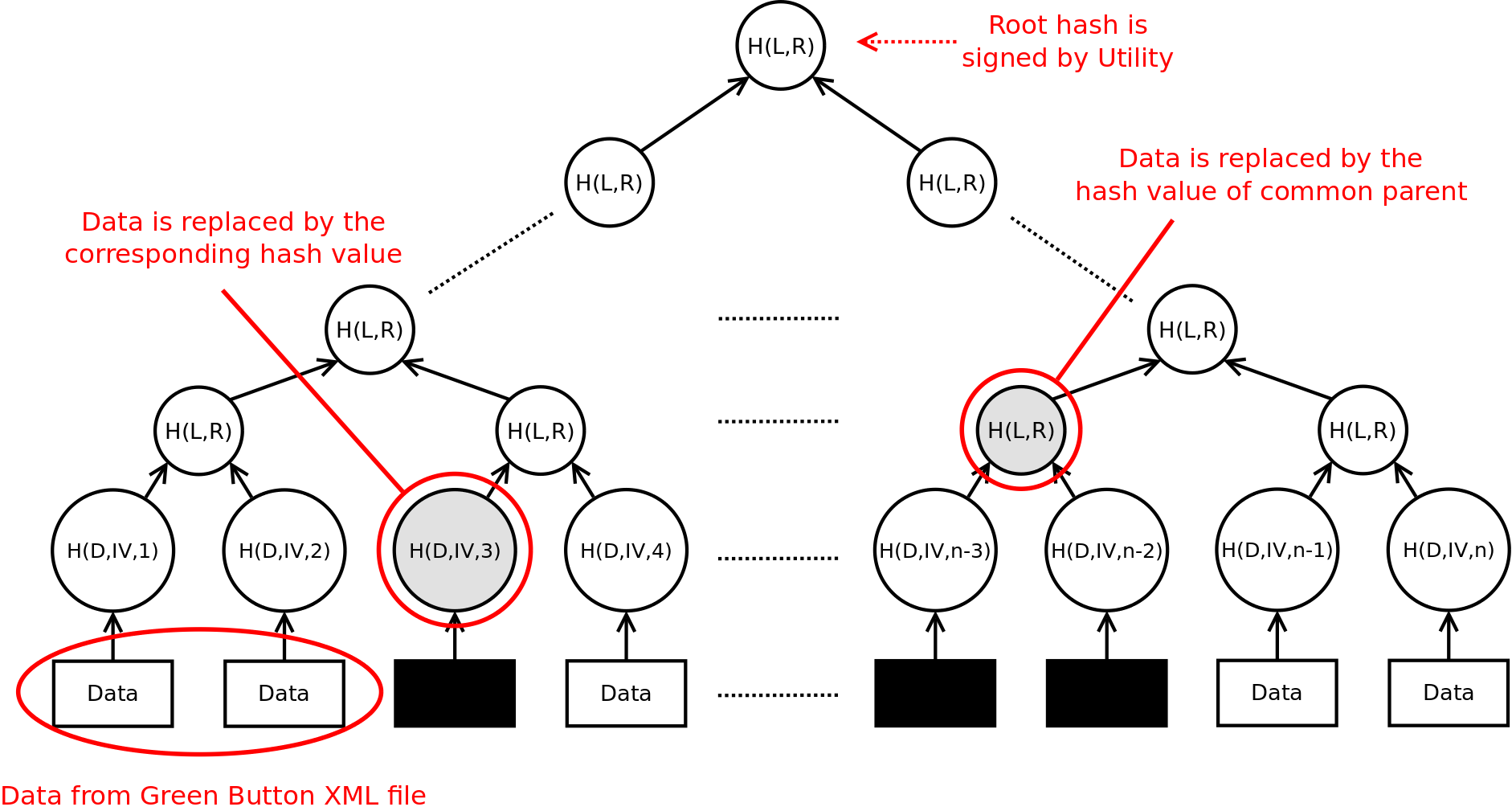 Verifiable, Redactable Energy Usage Data based on Merkle Hash Tree
ACM Smart Energy Grid Security (SEGS) Workshop 2013, Berlin, Germany
11
Security Analysis
A brute-forcing adversary will have to loop through the range of estimated data values for each hidden value





System is secure when a large number of contiguous data blocks are redacted

Under typical DR use case, only a few hours of data per day is disclosed and rest is redacted
ACM Smart Energy Grid Security (SEGS) Workshop 2013, Berlin, Germany
12
Modified Green Button Information Model
LocalTimeParameters
0..1
SignatureInformation
UsagePoint
HashInformation
1
ServiceCategory
0..*
0..*
MeterReading
IntervalBlock
ElectricPowerUsageSummary
0..*
1
0..*
0..*
ReadingType
IntervalReading
IntervalHash
0..*
ElectricPowerUsageSummaryHash
0..*
0..*
ElectricPowerQualitySummary
ReadingQuality
ACM Smart Energy Grid Security (SEGS) Workshop 2013, Berlin, Germany
13
Application for Demand-response Aggregation Service
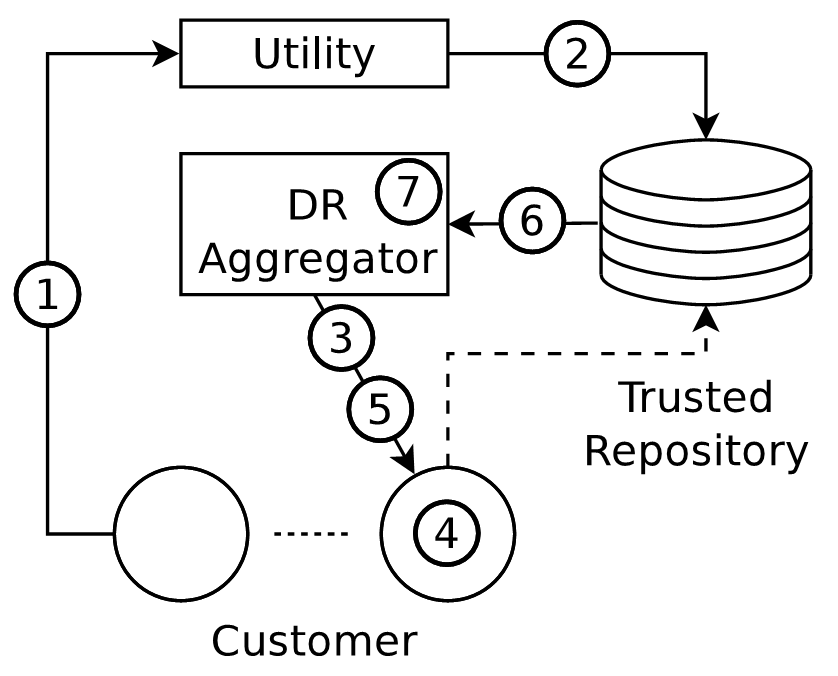 Energy usage data is reported to utility by smart meters (e.g., every 15 min)

Data collected by utility is downloaded and stored on the trusted repository

DR event is announced

DR event is executed

Usage data is requested

Customer selects which data it wants to disclose and sends redacted data

Aggregator verifies the data and evaluates customer’s performance
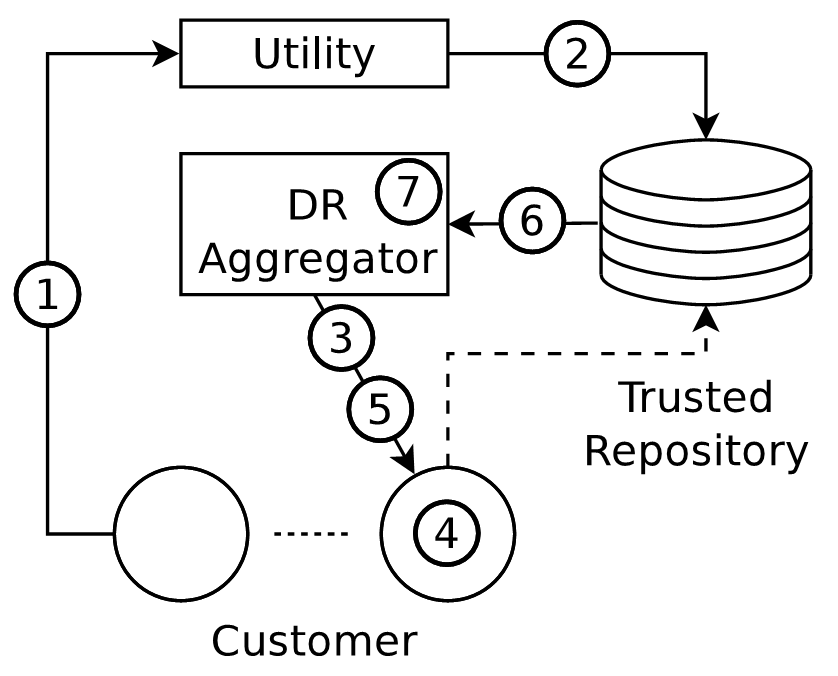 ACM Smart Energy Grid Security (SEGS) Workshop 2013, Berlin, Germany
14
Summary
Customer-centric framework for energy usage data sharing
Merkle hash tree based design for redactable, verifiable energy usage data

Prototype implementation, extending Green Button data model


Future work – Proposal for standardization in Green Button
ACM Smart Energy Grid Security (SEGS) Workshop 2013, Berlin, Germany
15
Thank You
Questions ?


For any queries, contact:
Gaurav Lahoti (lahoti2@Illinois.edu)
Daisuke Mashima (dmashima@us.fujitsu.com)
ACM Smart Energy Grid Security (SEGS) Workshop 2013, Berlin, Germany
16